LES WEBINAIRES DU CRIFPE
Pénuries d’enseignant.e.s : un portrait du phénomène au Québec
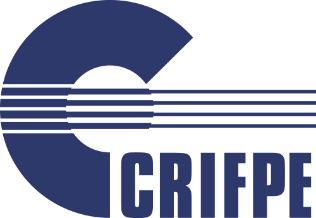 Geneviève Sirois, Université TÉLUQ 
Martial Dembélé, Université de Montréal
Adriana Morales-Perlaza, Université de Montréal
Sommaire
Clarification conceptuelle
Causes des pénuries
Cas de l’Abitibi-Témiscamingue et du Nord-du-Québec
Clarification conceptuelle
La demande d’enseignant.e.s
L’offre d’enseignant.e.s
La pénurie d’enseignant.e.s
Clarification conceptuelle (2)
Source : Inspiré de Haggstrom, Darling-Hammond & Grissmer (1988, p. 25 et 37)
Nombre de postes, année précédente
Nombres de postes, période actuelle
Clarification conceptuelle (2a)
Politiques de l’État/des districts/des écoles
Tendances démographiques
Diminution des admissions
Diminution des REE
Taux de fertilité,
Migration
Scolarisation
Politique affectation
Taille des classes, Charge d’enseignement
Exigences des programmes
La demande d’enseignant.e.s :
	

















Source : Inspiré de Haggstrom, Darling-Hammond & Grissmer (1988, p. 37)
Augmentation des admissions
Augmentation des REE
Enseignant.e.s en exercice, période actuelle
Enseignant.e.s en exercice, année précédente
Clarification conceptuelle (2b)
Activités autres que l’enseignement
Réserve potentielle d’enseignants diplômés
Nouveaux gradués
Activités autres que l’enseigne-ment
Retraite
L’offre d’enseignant.e.s :
	

















Source : Traduit de Haggstrom, Darling-Hammond & Grissmer (1988, p. 25)
Émigration
Invalidité, décès
Nouveaux entrants
Enseignant.e.s demeurant en poste
Retour à la profession
Immigrants
Clarification conceptuelle (3)
La pénurie d’enseignant.e.s :
Déséquilibre entre l’offre et la demande d’enseignant.e.s en raison d’un nombre insuffisant d’enseignant.e.s qualifié.e.s et formé.e.s pour répondre à la demande ou d’un mauvais déploiement des enseignant.e.s.

	(Traduit de Haggstrom, Darling-Hammond et Grissmer, 1988)
Les causes de la pénurie au Québec
La hausse des effectifs scolaires (*)
4,9% d’augmentation d’ici 2034-2035 par rapport à 2019-2020 selon les prévisions officielles du MEES (2020). 
+ 46 234 élèves au préscolaire d’ici 2034 (maternelle 5 ans seulement); 
+ 49125 élèves au secondaire d’ici 2034;
Stabilisation de la croissance des effectifs au primaire; 
Baisse des effectifs étudiants en formation des maîtres pendant plusieurs années (2016-2019)
Profession de moins en moins attrayante.
Taux d’abandon important dans les programmes de formation (Données internes du réseau UQ diplômation après 4 ans de la cohorte 2013 du BEPEP: 61,3% ; du BES: 44.3.%)
(*) Ne tient pas compte des maternelles 4 ans ni de la nouvelle immigration.
Les causes de la pénurie au Québec (2)
Difficulté de rétention des jeunes enseignants 
Au Canada, on estime que 30 % à 50 % des enseignants quittent la profession durant les cinq premières années d’enseignement (Mukamurera et al, 2020). 
Au Québec, pour la période 1992-2011, le taux d’abandon moyen se situe toujours entre 25 % et 30 % après la première année et entre 40 % et 50 % après cinq ans. (Létourneau, 2014) 
Causes : insatisfaction au travail, stress professionnel, classes difficiles, iniquité dans la tâche d’enseignement.
Départs à la retraite 
Plusieurs départs à la retraite d’enseignants et de directions dans les 5 prochaines années. 68% des CSS soulignent que les départs à la retraite ont des impacts sur les pénuries d’enseignants (4e rang parmi les facteurs de pénurie touchant les CSS) (MEES, 2021).  
Certains enseignants devancent leur retraite, particulièrement dans le contexte de la pandémie (Bouchard, 2020)
Les causes de la pénurie au Québec (3)
Contexte de plein emploi 
Marché du travail très concurrentiel. 
Pénurie de main-d’œuvre dans plusieurs secteurs.
Manque criant de suppléants
Conditions de travail peu attirantes : octroi de contrats à la pièce et à faible pourcentage; changement constant de milieu de travail (Charest & Hamel, 2020). 
Les programmes d’insertion professionnelle ne sont pas toujours offerts aux suppléants (Martineau et Vallerand, 2007).
Pandémie COVID-19
Conditions d’enseignement plus difficiles. 
Besoin d’adaptation rapide des pratiques pédagogiques.
Étude de cas
Les régions de l’Abitibi-Témiscamingue et du Nord-du-Québec
[Speaker Notes: Nous prés]
Particularités du contexte Abitibi-Témiscamingue et Nord-du-Québec
[Speaker Notes: À l’UQAT, baisse de 108 étudiants de 2012 (623) à 2017 (515).]
Particularités du contexte Abitibi-Témiscamingue et Nord-du-Québec
Méthodologie du projet
Phase 1: diagnostic
Données administratives
+
+
Questionnaire web (n=1687)
Entrevues (n=70)
+
Geneviève Sirois, Aline Niyubahwé et Réal Bergeron
14
[Speaker Notes: Données administratives: 
Évolution des admissions, inscriptions, abandons et diplomation en formation des maîtres à l’UQAT;
Prévision des besoins d’enseignants d’ici 2030 pour combler les retraites, les départs et les besoins liés aux nouvelles politiques éducatives (maternelles 4 ans);
Nombres de départs, congés de maladie prolongés. 

Questionnaire: 
Décrire les caractéristiques des enseignants de la région
Renseigner le phénomène de recrutement d’enseignants non légalement qualifiés
Connaître les opportunités et les motivations du personnel non légalement qualifié à entreprendre une formation; 
Décrire les caractéristiques des étudiants qui s’inscrivent et complètent leur programme en formation des maîtres; 
Connaître les motivations des étudiants qui s’inscrivent et persévèrent dans leur formation; connaître les raisons qui expliquent qu’un étudiant ne s’inscrit pas en formation des maîtres à l’UQAT; 
Identifier des pistes de solutions pour améliorer l’organisation des stages, notamment des stages en emploi.
Connaître le nombre d’étudiants diplômés des programmes de formation des maîtres de l’UQAT qui obtiennent un emploi dans l’une des six commissions scolaires. 
Identifier les leviers pour attirer plus de candidats, notamment des hommes. 
Connaître les taux de rétention des différentes catégories d’enseignants 
Identifier des moyens facilitant les messages positifs sur la profession enseignante. 


Entrevues: 
Identifier des moyens pour améliorer l’attraction, la rétention et la valorisation
Comprendre ce qui attire les enseignants vers la profession et ce qui les retient.]
Projection de l’offre et la demande d’enseignants
La demande d’enseignants du primaire diminuera légèrement d’ici 2024-2025 (-4,7% de variation, soit 44 enseignants temps plein de moins), en raison de la diminution prévue des effectifs d’élèves du préscolaire/primaire ; 
Toutefois, 73 départs d’enseignants du primaire prévus d’ici 2023-2024 (7,9% des enseignants à temps plein) ; 
+ ouverture des maternelles 4 ans (nombre de postes indéterminé à ce jour); 
Mobilité inter-régionale et arrivée de travailleurs étrangers notamment en raison de l’activité minière.
[Speaker Notes: Demande au primaire: toutefois, ces prévisions ne tiennent pas compte des effectifs des nouvelles maternelles 4 ans, de l’arrivée probable des enfants immigrants due à la régionalisation de l’immigration ainsi que des changements dans les ratios d’élèves par classe et du nombre d’enseignants non-légalement qualifiés dans le système, ni des besoins d’enseignants à temps partiel et de suppléants.
Au secondaire, Toutefois, ces prévisions masquent les variations de la demande par champ d’enseignement ou encore liées aux changements dans les ratios d’élèves par classe, aux besoins d’enseignants à temps partiel et de suppléants ou au nombre d’enseignants non-légalement qualifiés.]
Projection de l’offre et la demande d’enseignants
La demande d’enseignants du secondaire augmente rapidement d’ici 2024-2025 (11,8 % d’augmentation entre 2018-2019 et 2024-2025, soit 57 nouveaux enseignants à recruter) ; par la suite, cette demande diminue progressivement. 
De plus, 32 retraites sont planifiées au secondaire (6,2% des enseignants à temps plein) d’ici 2023-2024
[Speaker Notes: Au secondaire, Toutefois, ces prévisions masquent les variations de la demande par champ d’enseignement ou encore liées aux changements dans les ratios d’élèves par classe, aux besoins d’enseignants à temps partiel et de suppléants ou au nombre d’enseignants non-légalement qualifiés.]
Projection de l’offre et la demande d’enseignants
De plus… 
Enseignants non-légalement qualifiés : 
83 tolérances d’engagement ont été délivrées en 2019-2020, ce qui masque une partie des besoins d’enseignants.
Sur le plan régional,
À très court terme:  il s’avère essentiel d’augmenter le recrutement d’enseignants à temps plein du préscolaire/primaire et du secondaire.
À moyen et long terme: il sera important de stabiliser le recrutement d’enseignants du préscolaire/primaire et du secondaire pour permettre de remplacer les enseignants qui partent à la retraite ou encore qui quittent la profession ou la région.
[Speaker Notes: Sur le plan régional, il s’avère essentiel d’augmenter le recrutement d’enseignants à temps plein du secondaire à très court terme. À moyen et long terme, il sera important de stabiliser le recrutement d’enseignants du préscolaire/primaire et du secondaire pour permettre de remplacer les enseignants qui partent à la retraite ou encore qui quittent la profession ou la région.]
Projection de l’offre et la demande d’enseignants
Évolution des inscriptions - UQAT
Formation initiale et continue
Dans quelle université avez-vous été formés?
Alors que les années 2007 et 2009 ont été marquées par un nombre élevé d’inscriptions en 1re année de formation (+ de 100 étudiants), ce nombre est descendu sous la barre des 60 depuis 2015.
L’UQAT a formé la majorité des enseignants et des directions d’établissements ayant participé à l’enquête.
Actuellement, la proportion d’enseignants qui ne détiennent pas un baccalauréat en enseignement d’une université québécoise est très faible.
* Enseignants légalement qualifiés seulement
[Speaker Notes: Sur le plan régional, il s’avère essentiel d’augmenter le recrutement d’enseignants à temps plein du secondaire à très court terme. À moyen et long terme, il sera important de stabiliser le recrutement d’enseignants du préscolaire/primaire et du secondaire pour permettre de remplacer les enseignants qui partent à la retraite ou encore qui quittent la profession ou la région.]
Formation initiale et continue
Représentation de la formation et de l'intégration en emploi des futurs enseignants
50 % des étudiants en formation à l’enseignement souhaitent travailler au CSS de Rouyn-Noranda et 36,5 % au CSS de l’Or-et-des-Bois. 
Les CSS du Lac-Témiscamingue et de Nord-du-Québec sont ceux qui risquent d’attirer le moins de nouveaux enseignants et de devoir se tourner majoritairement vers le recrutement en dehors de la région.
[Speaker Notes: Sur le plan régional, il s’avère essentiel d’augmenter le recrutement d’enseignants à temps plein du secondaire à très court terme. À moyen et long terme, il sera important de stabiliser le recrutement d’enseignants du préscolaire/primaire et du secondaire pour permettre de remplacer les enseignants qui partent à la retraite ou encore qui quittent la profession ou la région.]
Statut d’emploi et insertion professionnelle
Avez-vous eu accès à un programme d’insertion professionnelle à votre entrée dans la profession enseignante?
Pas de portrait clair de la situation des enseignants à statut précaire dans la région, notamment ceux qui ne détiennent pas de brevet d’enseignement. 
Des données supplémentaires seront nécessaires pour mieux comprendre les défis particuliers auxquels ils font face, notamment en début de carrière.
L’accès à des programmes d’insertion professionnelle reste très limité.
Enseignants
Enseignants non légalement qualifiés
Directions
Directions
[Speaker Notes: Sur le plan régional, il s’avère essentiel d’augmenter le recrutement d’enseignants à temps plein du secondaire à très court terme. À moyen et long terme, il sera important de stabiliser le recrutement d’enseignants du préscolaire/primaire et du secondaire pour permettre de remplacer les enseignants qui partent à la retraite ou encore qui quittent la profession ou la région.]
RÉSULTATS - Mobilité des enseignants
Avez-vous déjà travaillé dans une autre commission scolaire que celle qui vous emploie présentement?
Malgré la proximité avec l’Ontario, peu d’enseignants ont déjà travaillé dans une autre province du Canada.  
La majorité des enseignants ont toujours travaillé dans la région de l’Abitibi-Témiscamingue ou du Nord-du-Québec.
Non
Oui, dans une autre commission scolaire de la région
Oui, dans une autre commission scolaire du Québec
Oui, dans une autre province du Canada
* Enseignants légalement qualifiés seulement
[Speaker Notes: Possible de tenir compte de ces données pour améliorer les pratiques de recrutement et le support offert aux enseignants ”mobiles” 
20% des enseignants ont déjà travaillé en dehors de la region.]
Satisfaction au travail
Les enseignants sont globalement satisfaits de leur travail.
Certains aspects des conditions de travail sont particulièrement satisfaisants pour les enseignants, soit la sécurité d’emploi, la durée et la journée de travail, le défi intellectuel du travail, l’autonomie dans le travail. En revanche, plus de 70 % des enseignants sont insatisfaits (assez ou totalement insatisfaits) de la charge de travail, des possibilités de promotion et de la reconnaissance sociale.
Sur le plan du travail en lui-même, les enseignants apprécient particulièrement :  la préparation d’activités pédagogiques, la présentation de la matière à leurs élèves et la relation avec eux, la discipline en classe, la récupération avec les élèves, la supervision de stagiaires et/ou d’enseignants et la relation avec les parents. Parallèlement, plusieurs enseignants sont insatisfaits des tâches associées à l’évaluation et à la surveillance des élèves en dehors de la classe.
Les enseignants sont généralement satisfaits de la manière dont la direction accomplit ses tâches, mais également des relations entre les membres du personnel et la direction. L’engagement des parents dans l’école est pour sa part jugé insatisfaisant par plusieurs enseignants.
Le climat et le fonctionnement de l’école, ainsi que les relations au sein de l’école, tendent à être satisfaisants.
Oui, dans une autre province du Canada
[Speaker Notes: Possible de tenir compte de ces données pour améliorer les pratiques de recrutement et le support offert aux enseignants ”mobiles” 
20% des enseignants ont déjà travaillé en dehors de la region.]
Attraction et rétention des enseignants
Si c'était à refaire, choisiriez-vous de devenir enseignant?
L'enseignement était-il votre premier choix de carrière?
* Enseignants légalement qualifiés seulement
* Enseignants légalement qualifiés seulement
Pour 2 enseignants sur 3, l’enseignement était un premier choix de carrière.
42% des enseignants choisiraient une autre profession si c’était à refaire.
[Speaker Notes: ces deux catégories d'enseignants sont susceptibles de décrocher rapidement du métier en cas de problème. Par contre, ceux qui choisiraient encore l'enseignement auront tendance à trouver des stratégies pour persévérer en cas de problèmes.]
Attraction et rétention dans la profession enseignante
Avez-vous déjà pensé quitter la profession enseignante ?
77% des enseignants ont pensé quitter la profession au moins une fois. Cette proportion est moins élevée chez les directions (40%) et les enseignants non légalement qualifiés (45%).
Attraction et rétention dans la profession enseignante
Envisagez-vous de quitter votre poste dans les 5 prochaines années ?
* Enseignants légalement qualifiés seulement
46% des enseignants envisagent de quitter la profession dans les 5 prochaines années (23% pour la retraite, 32% pour un autre emploi et 16% pour un autre emploi dans le centre de services scolaire).
Attraction et rétention dans la profession enseignante
Dans le futur, envisagez-vous d'entreprendre des études pour devenir enseignant?
Dans le passé, aviez-vous déjà envisagé d'entreprendre des études pour devenir enseignant?
* Étudiants du Cégep
* Étudiants de l’UQAT – autre domaine
63% des étudiants de l’UQAT (hors programmes éducation) ont déjà envisagé d’entreprendre des études pour devenir enseignants.  
31% des étudiants du CÉGEP envisagent d’entreprendre des études pour devenir enseignants.
RÉSULTATS - Attraction et rétention dans la profession enseignante
[Speaker Notes: En vert, les éléments qui apparaissent les plus prioritaires pour chaque groupe de répondants.
En rouge, les écarts marqués dans les réponses des différents groupes]
RÉSULTATS - Attraction et rétention dans la profession enseignante
[Speaker Notes: En vert, les éléments qui apparaissent les plus prioritaires pour chaque groupe de répondants.

Salaires: les salaires ont des impacts sur l’offre d’enseignants, incluant la distribution des enseignants sur le territoire et la qualité et la quantité d’individus formés pour devenir enseignants.  Les salaires influencent également l’attrition et la décision de rester dans la profession.  

Préparation des enseignants et couts de formation: la qualité de la formation à des impacts sur l’efficacité des enseignants et la rétention des enseignants dans la profession. Les taux d’attrition sont 2 à 3 fois plus élevés chez les enseignants sans formation initiale complète.  Les couts de la formation peuvent également influencer le choix de la profession, surtout en contre-poids avec de faibles perspectives salariales.  

Recrutement et gestion du personnel:   Les recherches démontrent que les pratiques des districts et des écoles pour recruter et supporter les enseignants influence leur décision d’entrer, de rester et de quitter la profession, notamment: le moment du recrutement, l’information sur le processus de recrutement, le support offert aux enseignants mobiles.]
Principaux constats et pistes de solutions
+
La région fait face à d’importants défis en matière de rétention des enseignants en poste, associés à une stagnation du nombre d’enseignants formés. 
En matière d’attraction, les résultats montrent que certaines initiatives pourraient avoir des impacts positifs sur le choix d’entreprendre des études en enseignement, notamment les stages rémunérés, un accès garanti à des postes permanents, une hausse des salaires des enseignants et la valorisation de la profession.
L’insertion professionnelle et la diversification du recrutement apparaissent comme des leviers prometteurs pour favoriser l’attraction et la rétention des enseignants.
Le salaire, les conditions de travail, les conditions d’accès à la profession et l’image de la profession sont des éléments centraux dans la valorisation des enseignants, ainsi que dans l’attraction des étudiants vers la formation.
+
+
+
[Speaker Notes: Suite du projet 
Analyse des entretiens réalisés pour mieux comprendre les facteurs d’attraction et de rétention dans la profession, mais également dans la région;  
Mise en commun des résultats issus des différentes collectes de données; 
Élaboration du plan d’action et évaluation de la démarche.]
En guise de conclusion
Complexité de la question des pénuries due :
à la multiplicité et à l’enchevêtrement des causes/facteurs ;
au fait que s’il est relativement facile de prévoir les départs à la retraite, le système éducatif a peu de prise sur les départs précoces, c-à-d pour des raisons autres que la retraite ; et
au fait que le système a également peu, en fait pas de prise sur l’évolution du marché du travail et la compétition entre secteurs.
Références
Bouchard, M.-È. (2020, 28 juin). Des enseignants précipitent leur départ à la retraite. Radio-Canada. https://ici.radio-canada.ca/nouvelle/1715315/retraite-enseignants-covid-pandemie-epuisement

Charest, S. & Hamel, C. (2020). L’expérience d’insertion professionnelle d’enseignantes du primaire : un regard innovateur grâce à la théorie des systèmes d’activité. Formation et profession, 28(1), 94–109

Haggstrom, G. W., Darling-Hammond, L. et Grissmer, D. W. (1988). Assessing teacher supply and demand. Santa Monica, CA: The RAND Corporation.

Létourneau, E. (2014). Démographie et insertion professionnelle : une étude sur le personnel enseignant des commissions scolaires du Québec. http://www.ciqss.umontreal.ca/Docs/Colloques/2014_ACFAS/Esther%20Létourneau.pdf

Martineau, S. et Vallerand, A.-C. (2007). Les dispositifs pour soutenir l’insertion professionnelle des enseignants. Repéré à http://www.cnipe.ca/IMG/pdf/Martineau-Vallerand-2007-Les-dispositifs---.pdf

MEES. (2020). Prévisions de l’effectif scolaire à l’éducation préscolaire, à l’enseignement primaire et secondaire, par commission scolaire et pour l’ensemble du Québec. http://www.education.gouv.qc.ca/references/indicateurs-et-statistiques/previsions/effectif-scolaire-a-leducation-prescolaire-au-primaire-et-au-secondaire/analyse-des-tendances-demographiques/

MEES. (2021). Rapport d’évaluation des articles 46, 48, 50 et 65 du Règlement sur les autorisations d’enseigner. http://www.education.gouv.qc.ca/fileadmin/site_web/documents/PSG/recherche_evaluation/Rapport_AE.pdf

Mukamurera, J., Lakhal, S. et Kutsyuruba, B. (2020). Les programmes d’insertion professionnelle pour les enseignants débutants au Québec : mesures offertes et retombées perçues. Canadian Journal of Education/Revue canadienne de l’éducation, 43(4), 1035‑1070.
Merci de votre attention!  


Les rapports du Groupe régional d’acteurs pour la valorisation des enseignants sont disponibles à partir de ces liens: 

Synthèse : https://www.uqat.ca/telechargements/2020/GRAVE_Rapport-synthese-sondage_Aut2020.pdf 
Rapport complet : https://www.uqat.ca//telechargements/2020/GRAVE_Rapport-preliminaire-sondage_Aut2020.pdf 


Vous avez des questions ou des commentaires ? Écrivez-nous ! 

Geneviève Sirois : genevieve.sirois@teluq.ca 
Martial Dembélé : martial.dembele@umontreal.ca 
Adriana Morales-Perlaza : adriana.morales@umontreal.ca